Оригами. Приемы сгибания«Заяц»
Подготовила: 
воспитатель первой категории 
Кухаева Н.Н.
Теремок
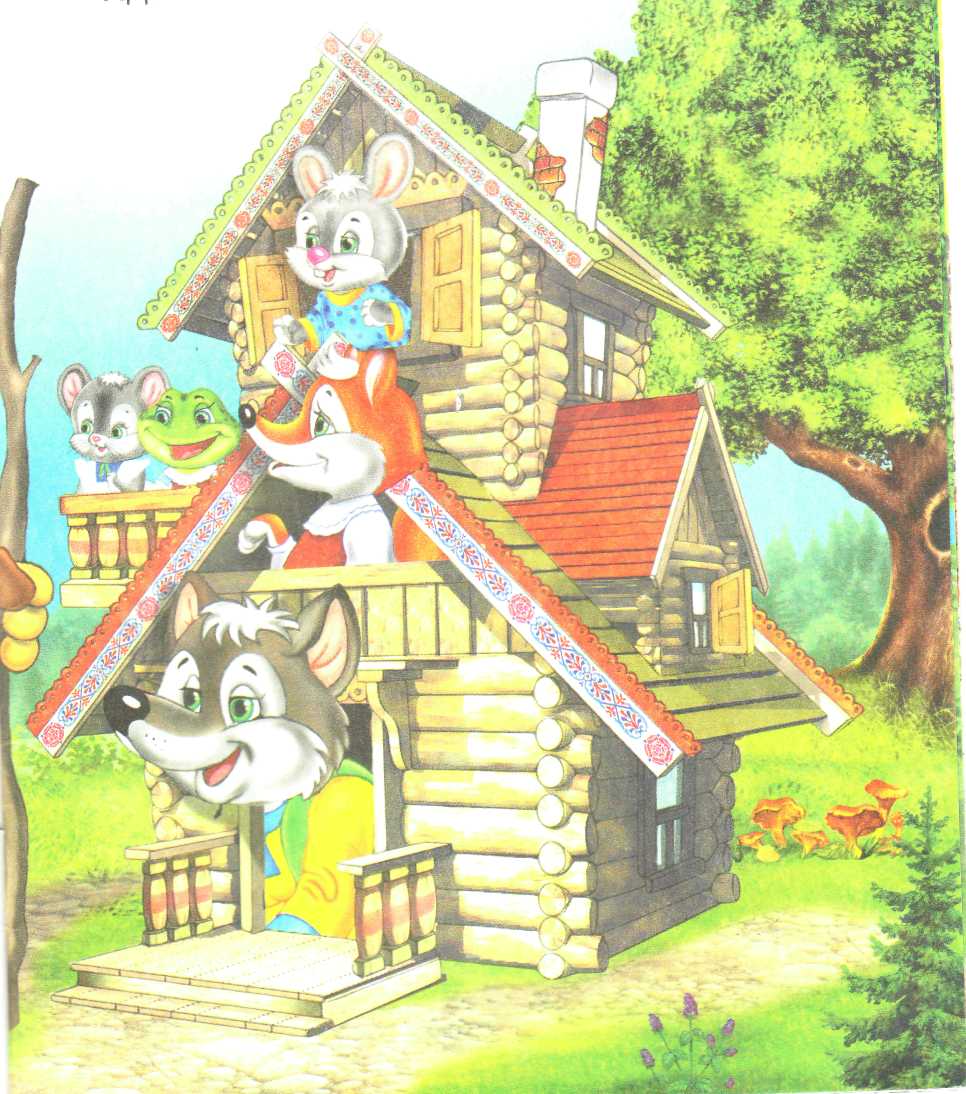 Заюшкина избушка
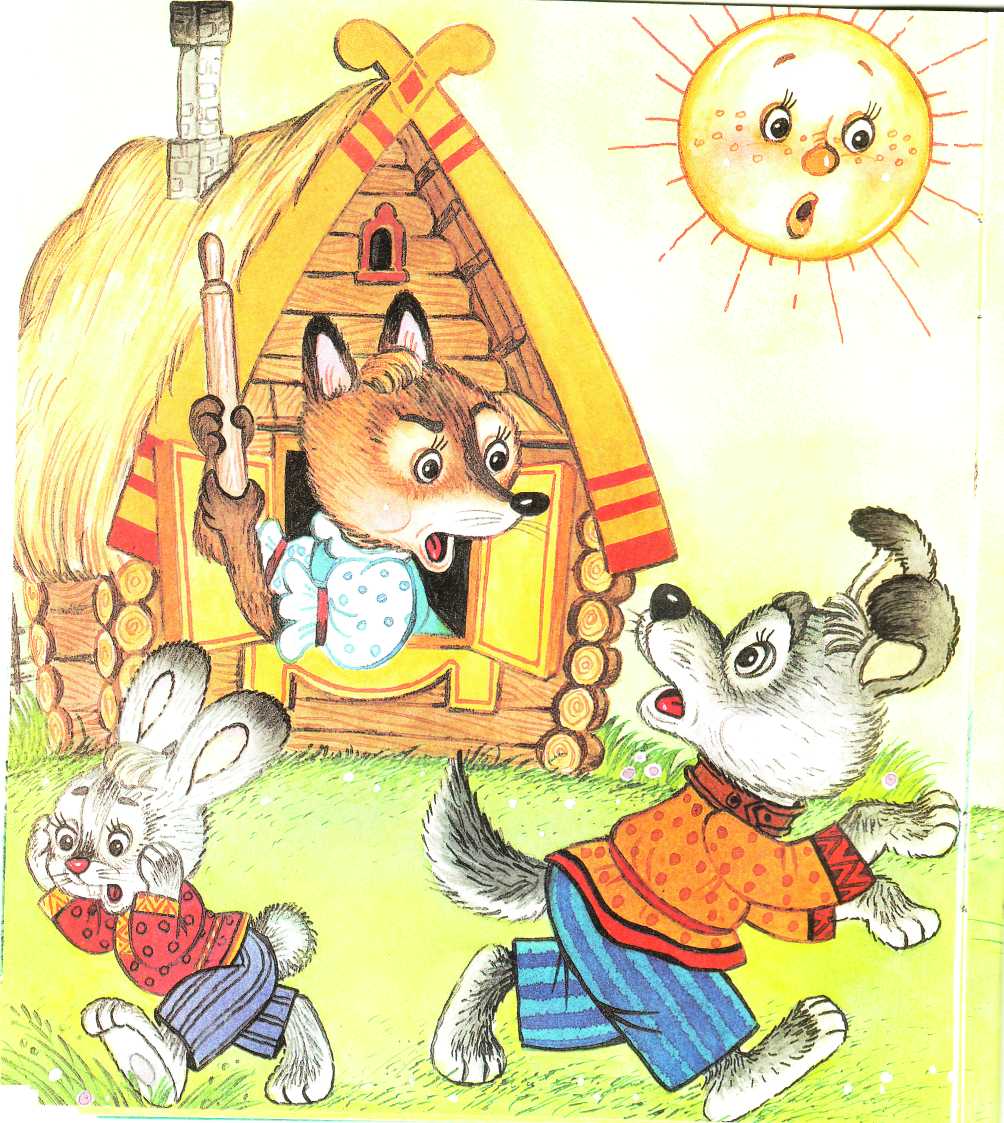 орешек
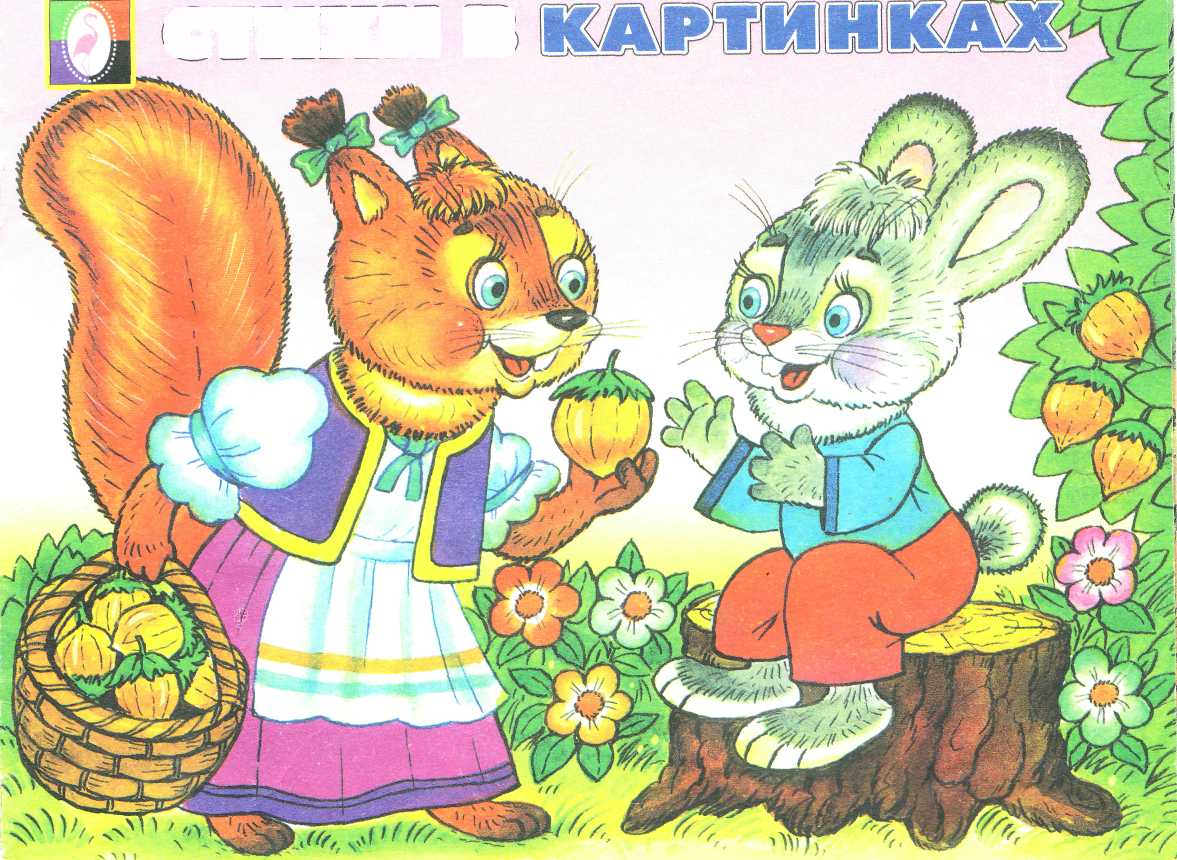 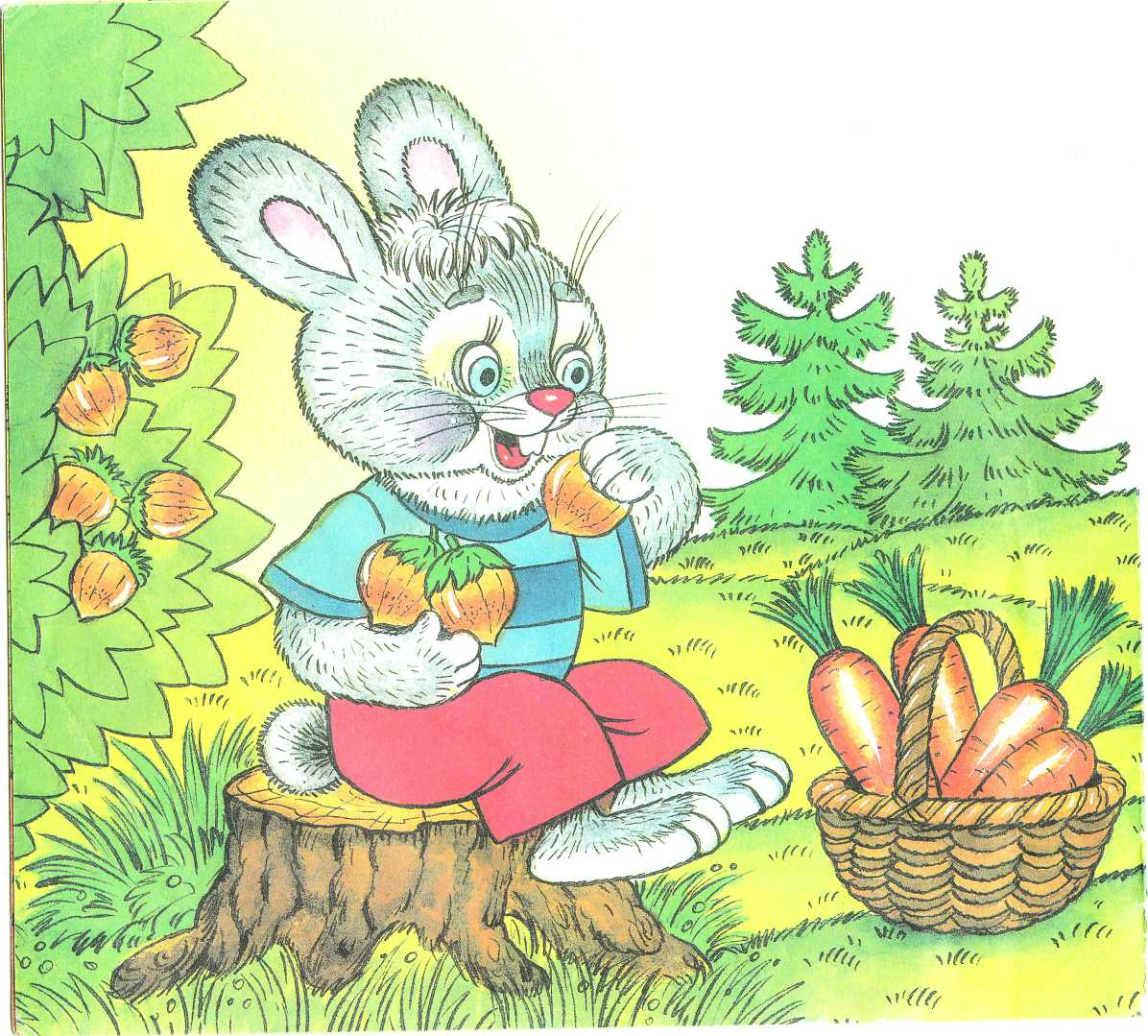 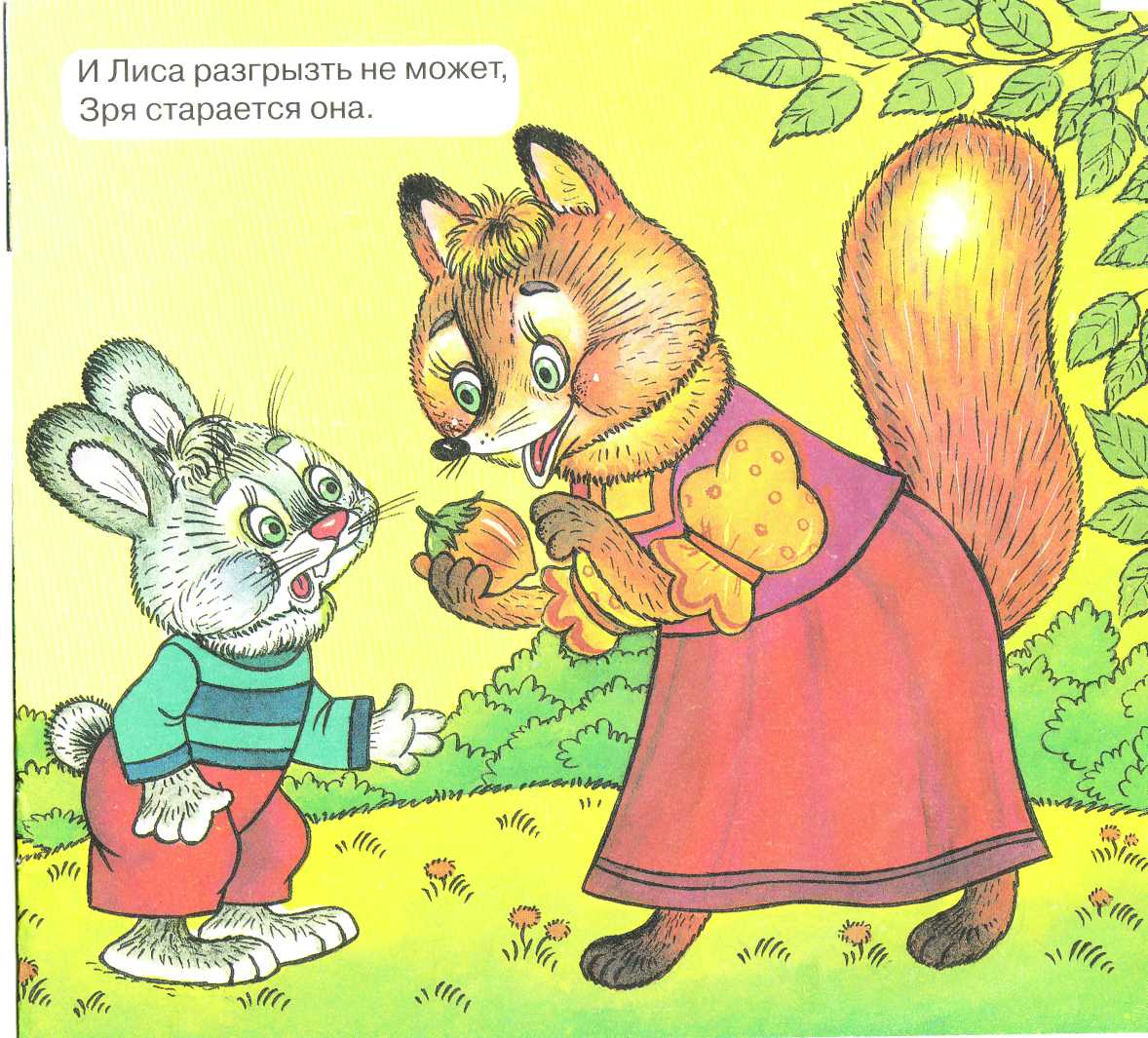 Зимовье зверей
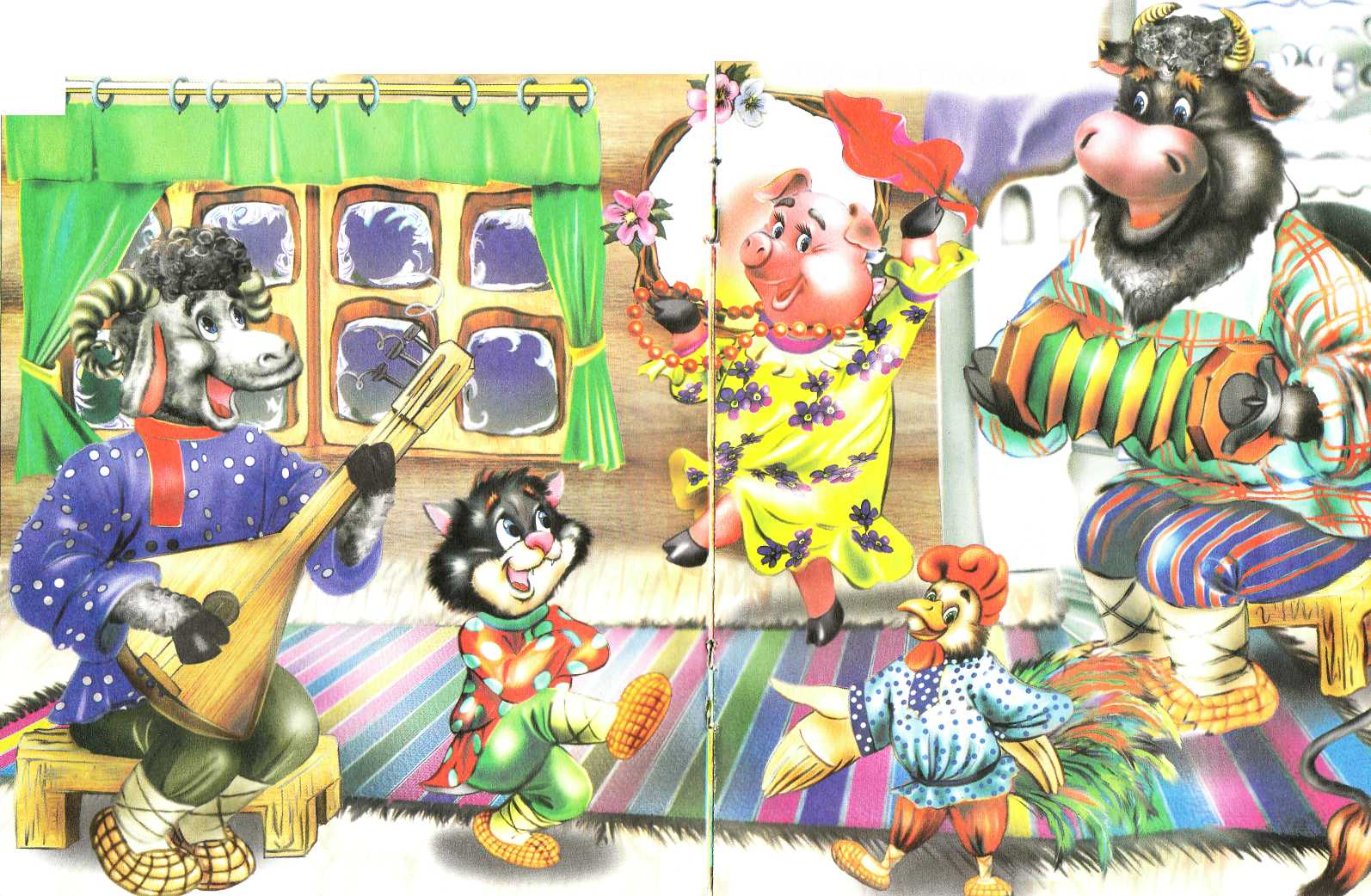 Песенка мышонка
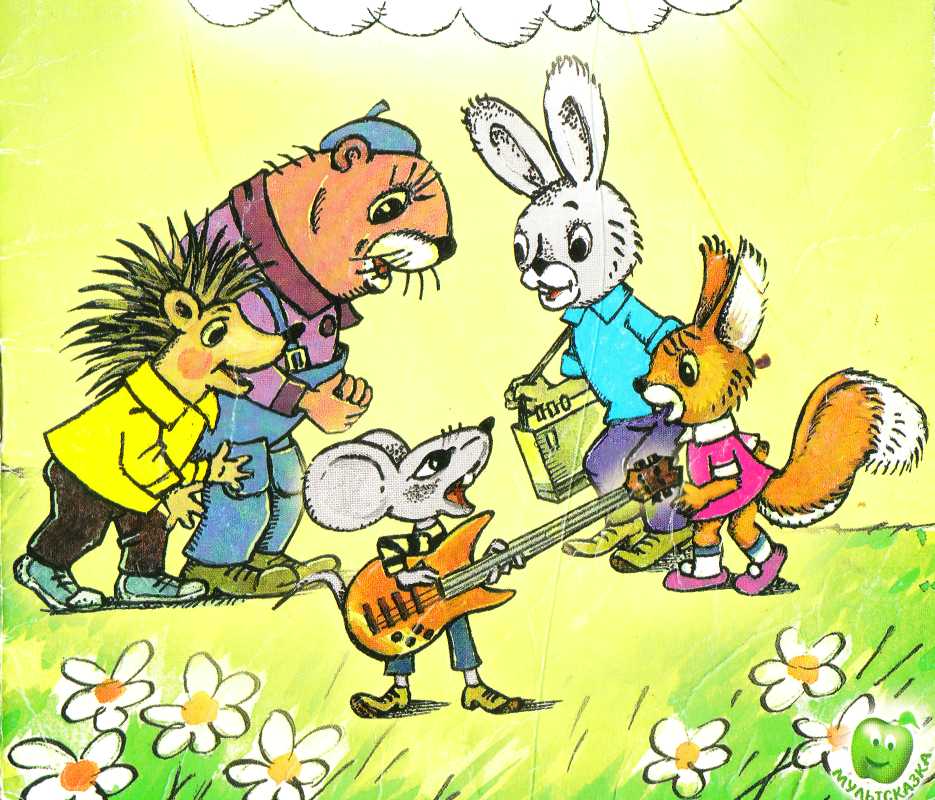 айболит
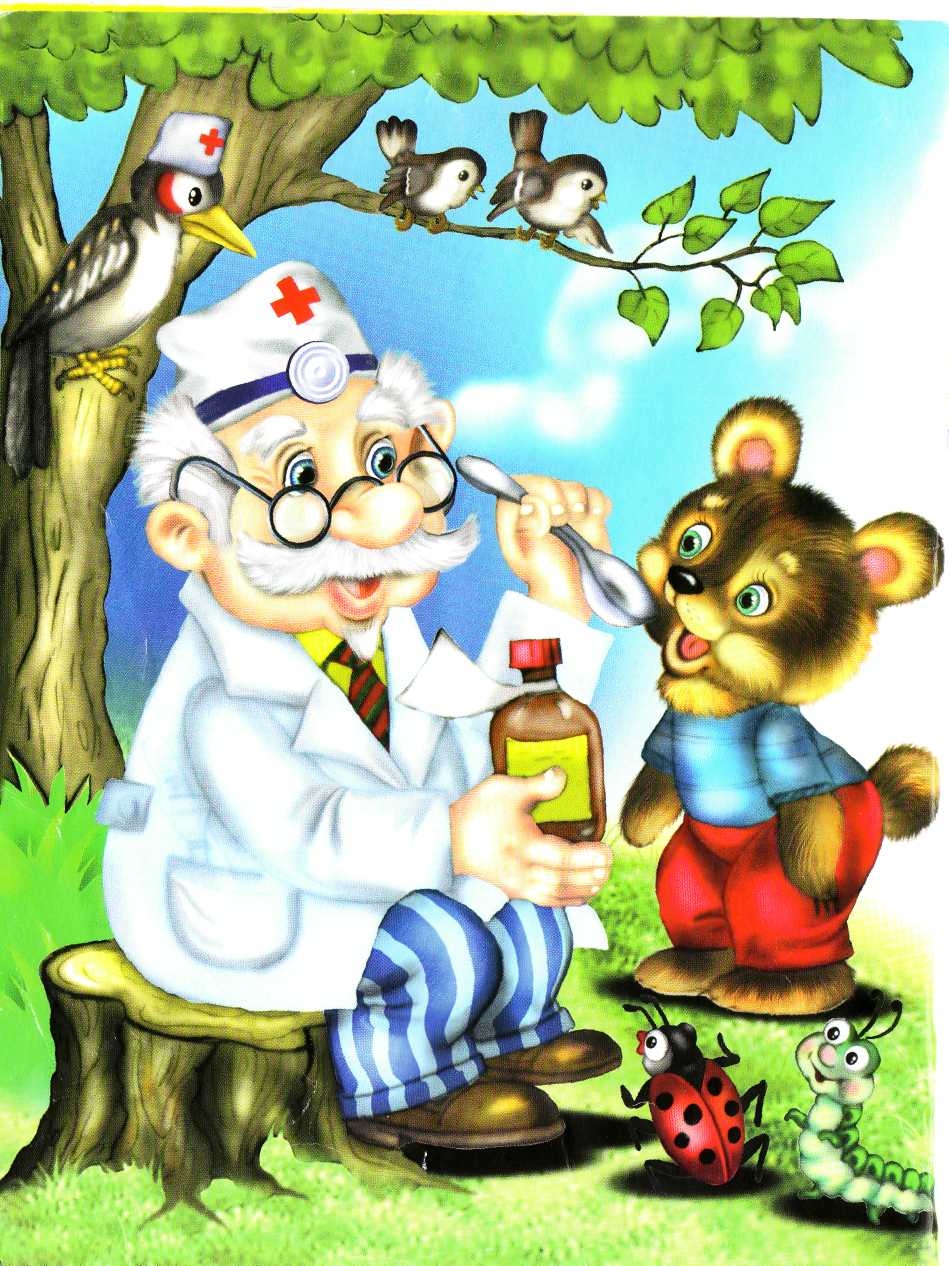 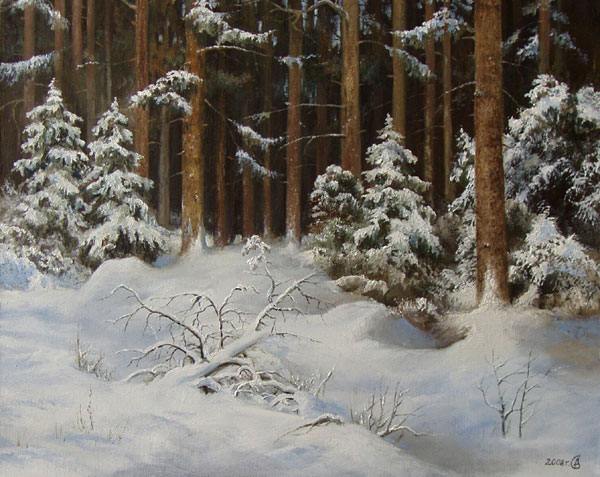 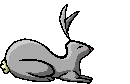 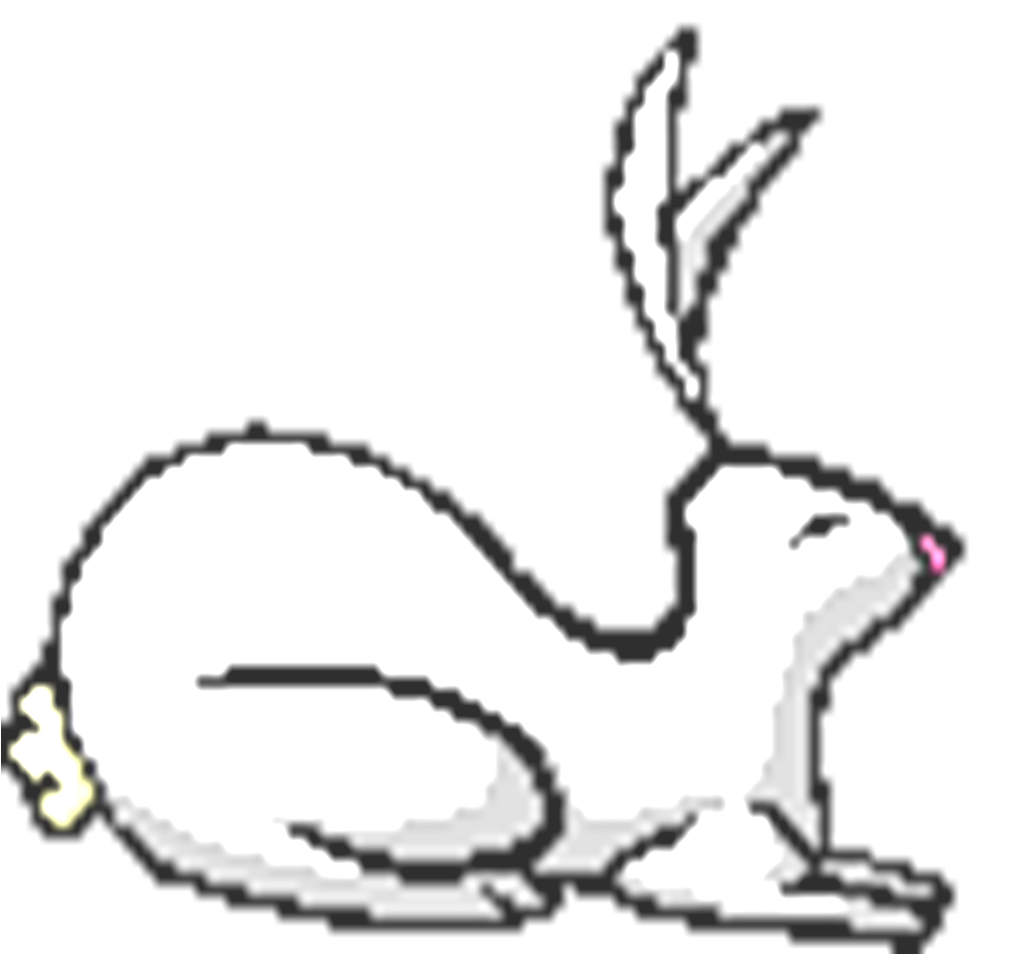 1
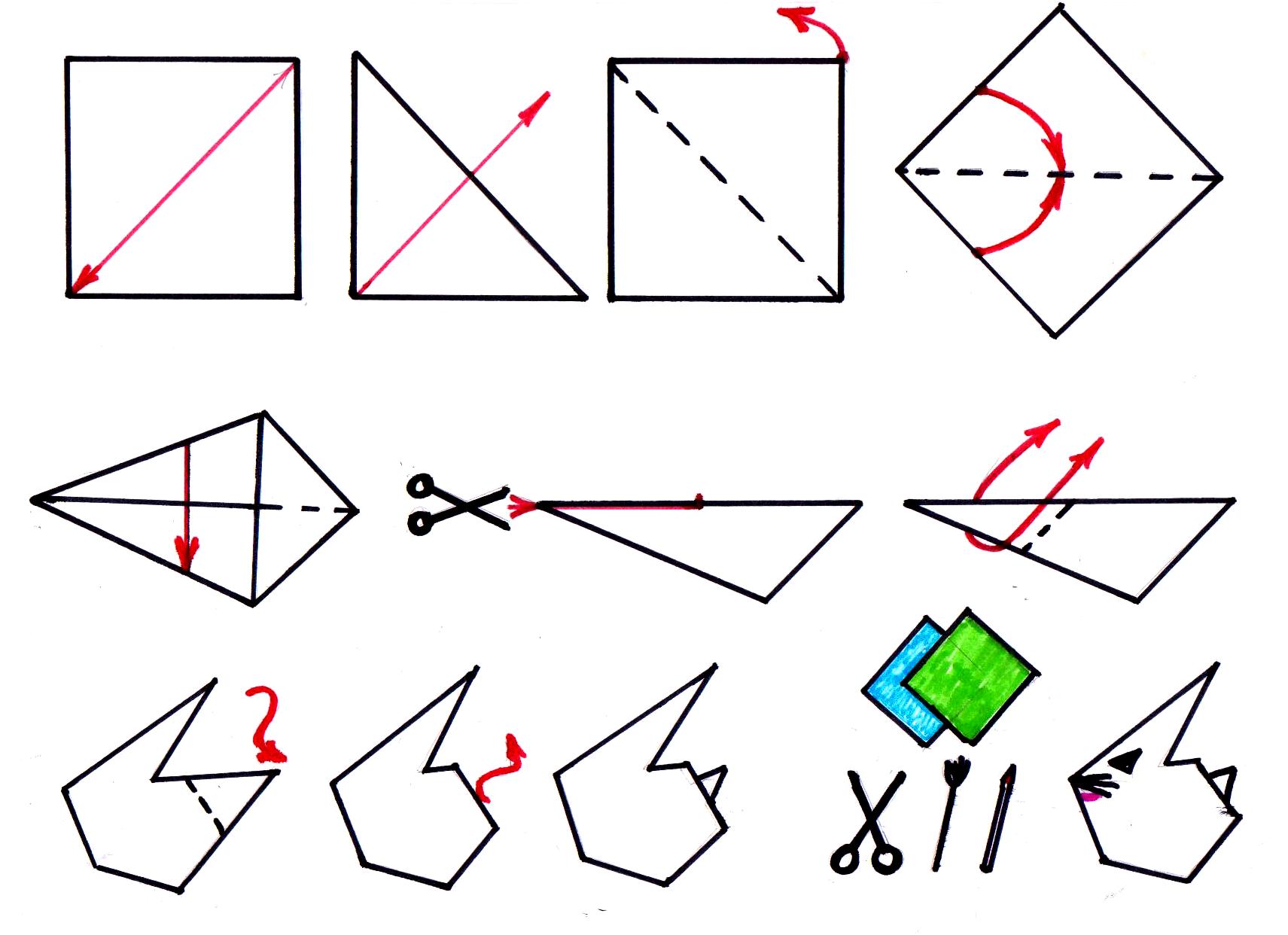 2
3
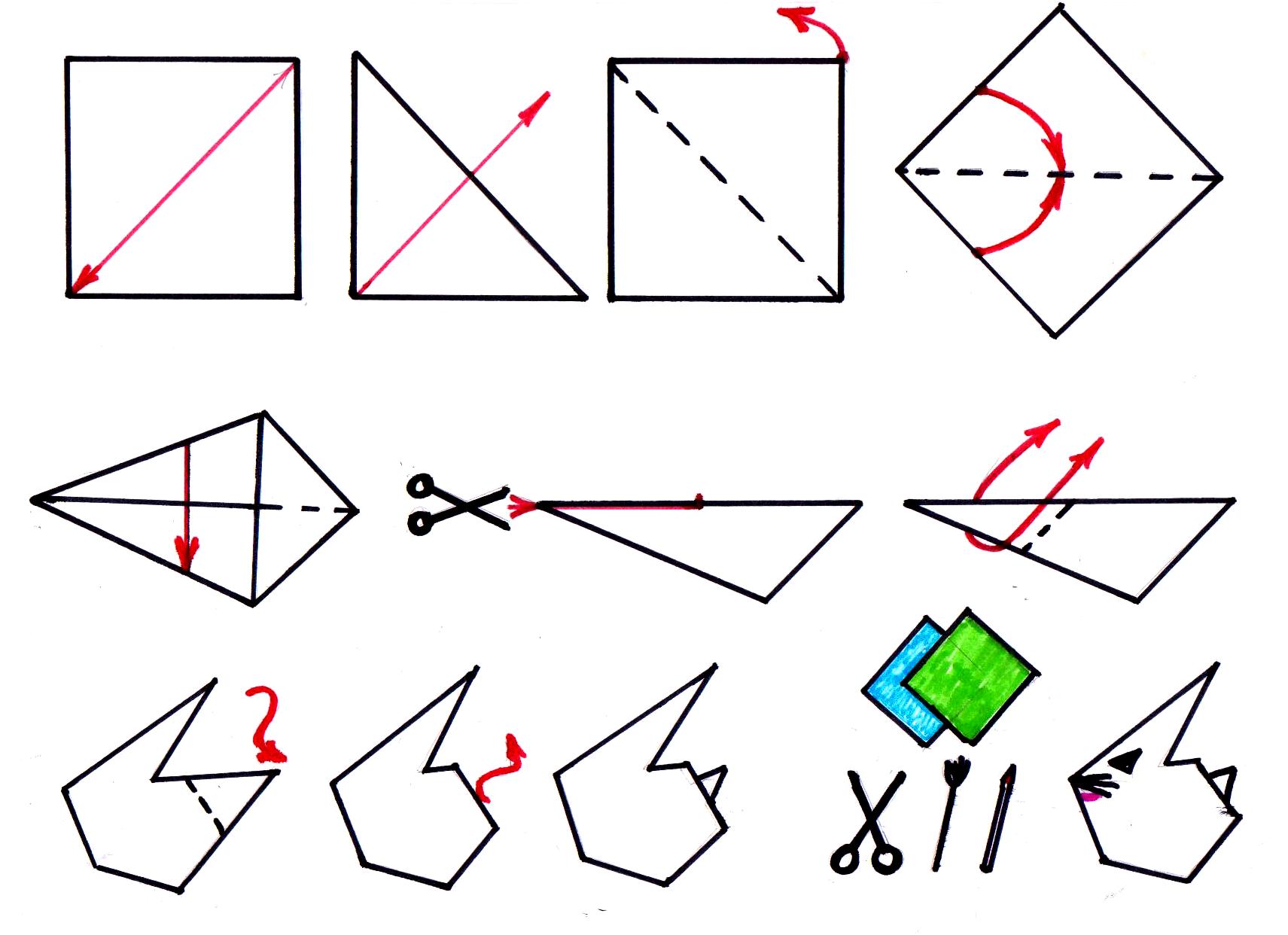 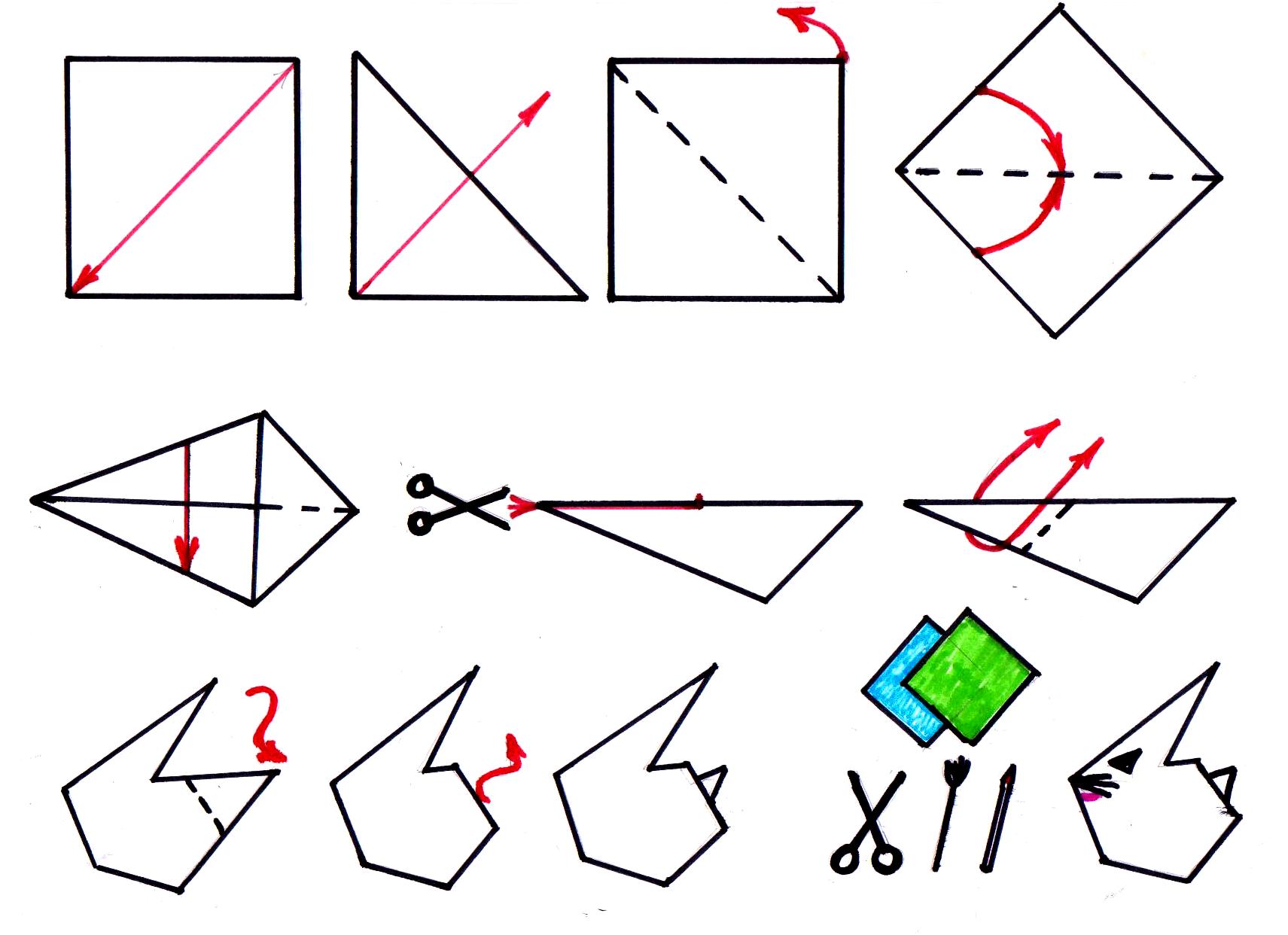 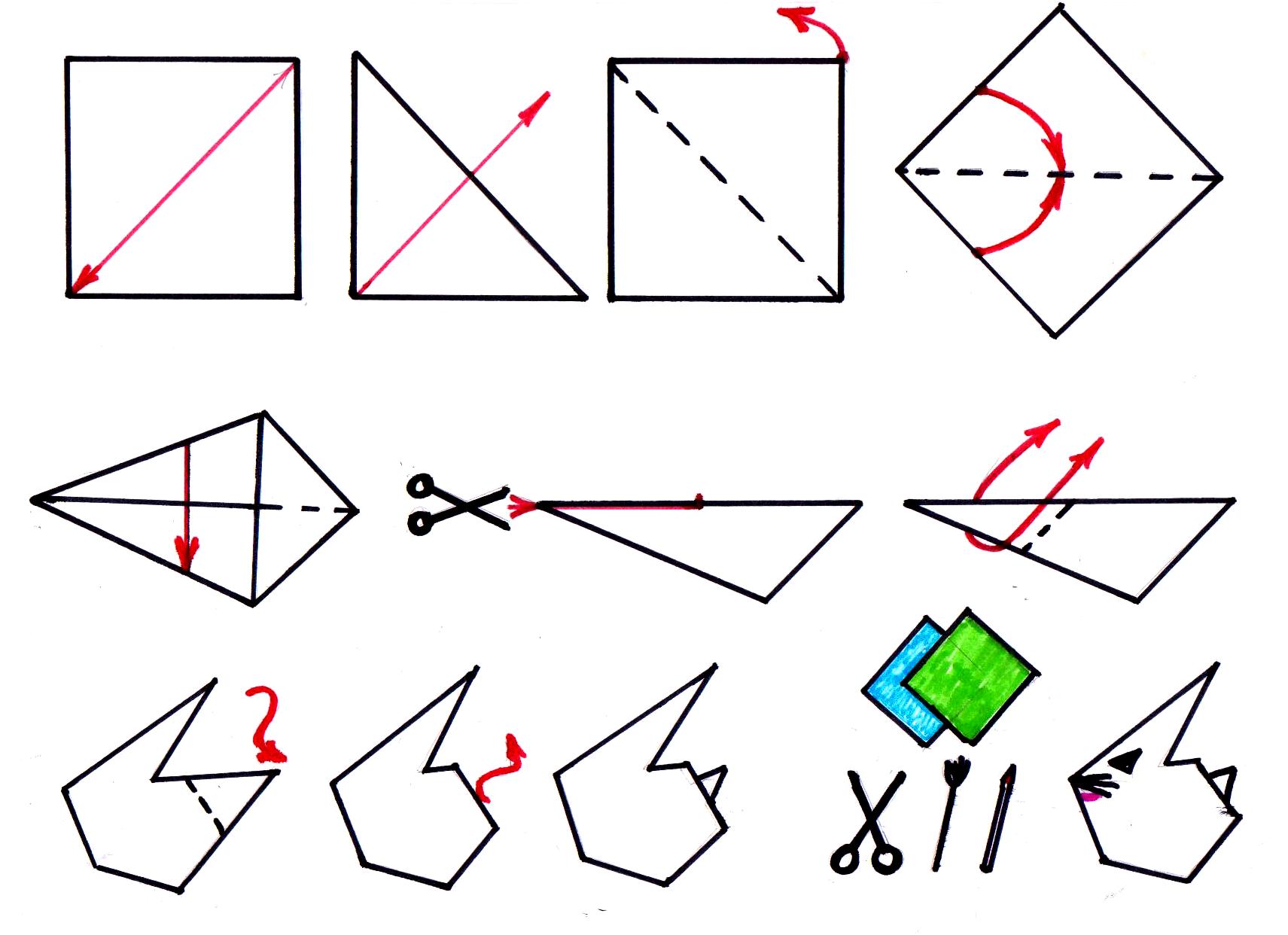 4
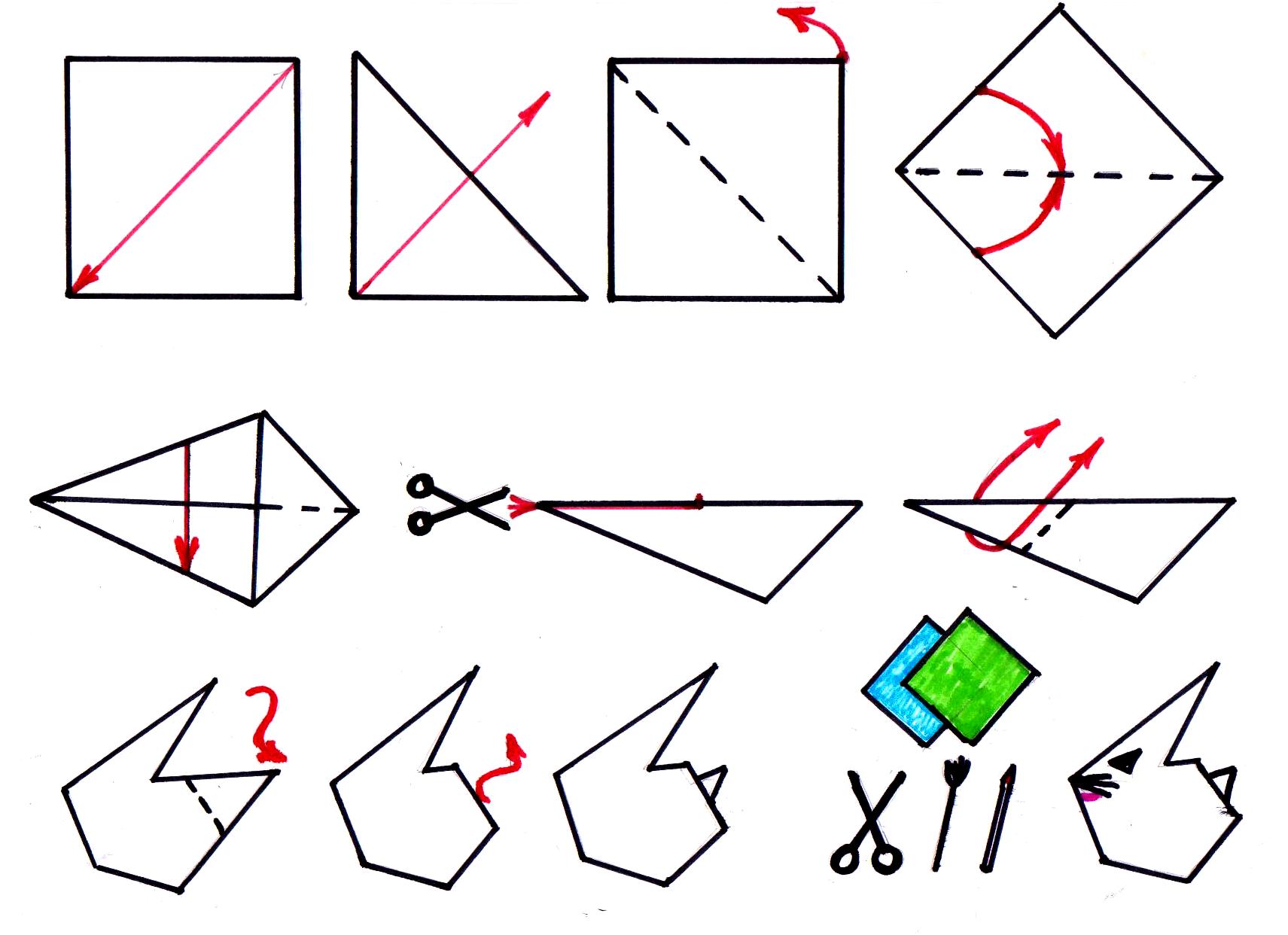 5
6
4
5
6
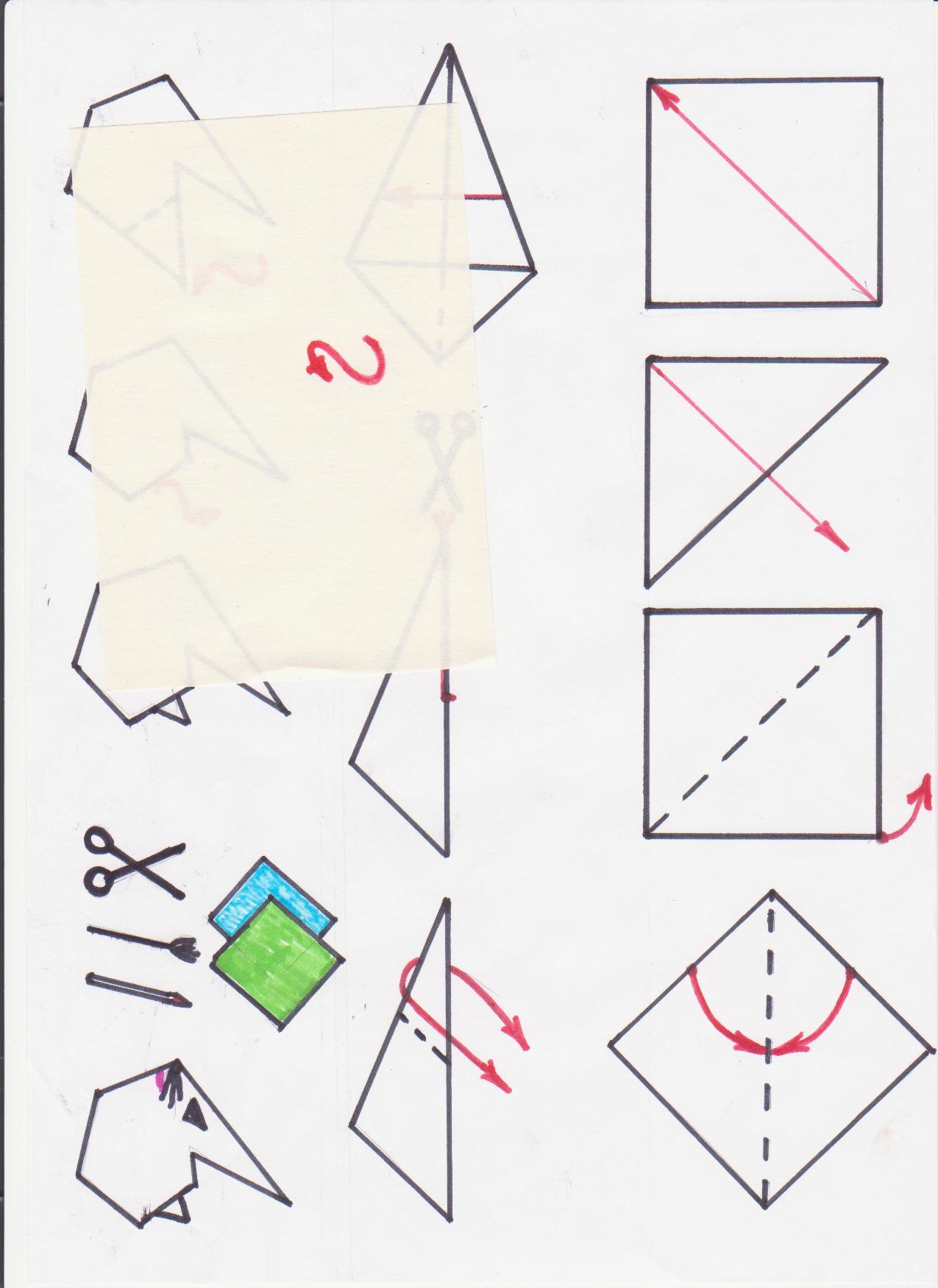 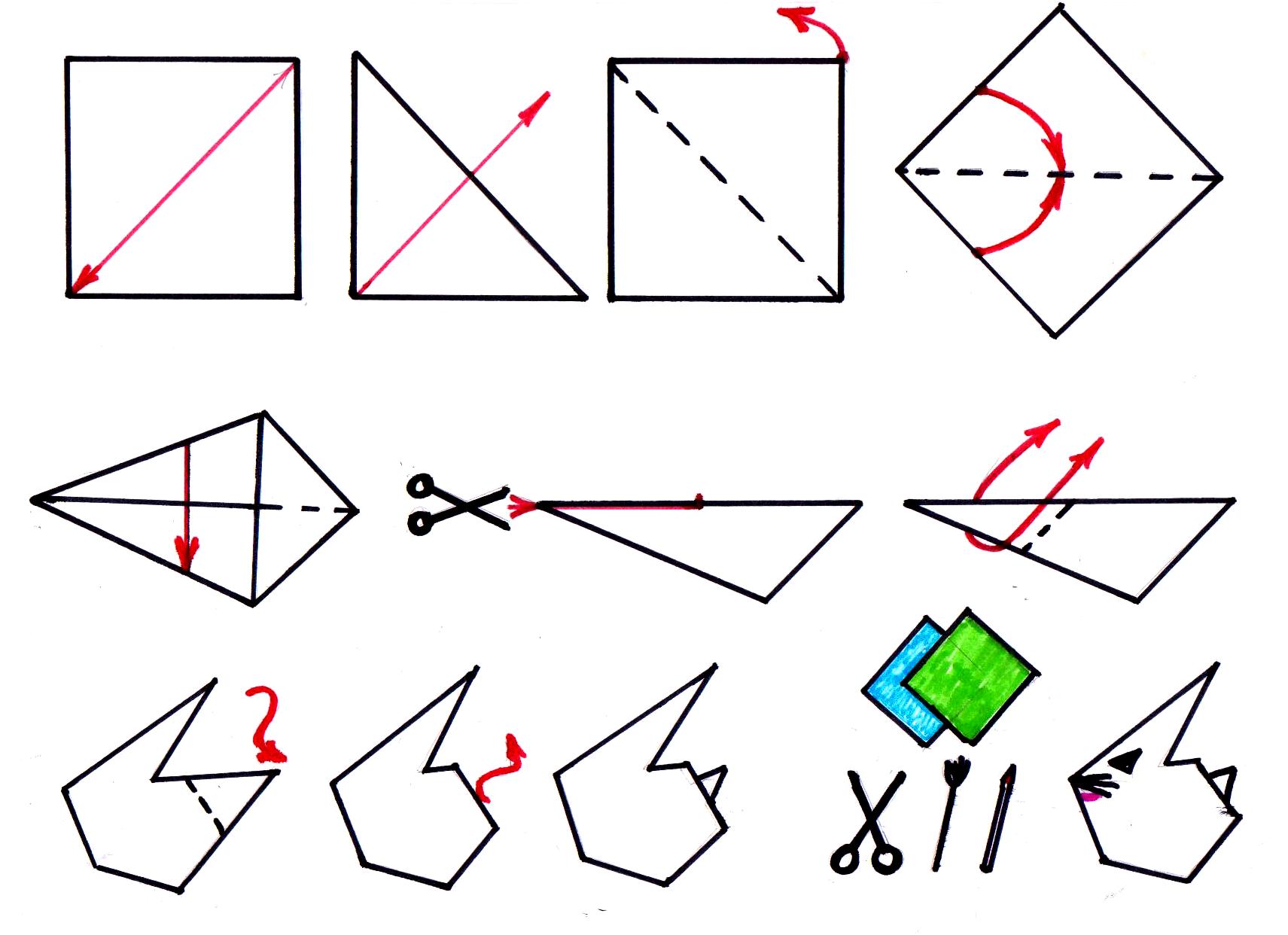 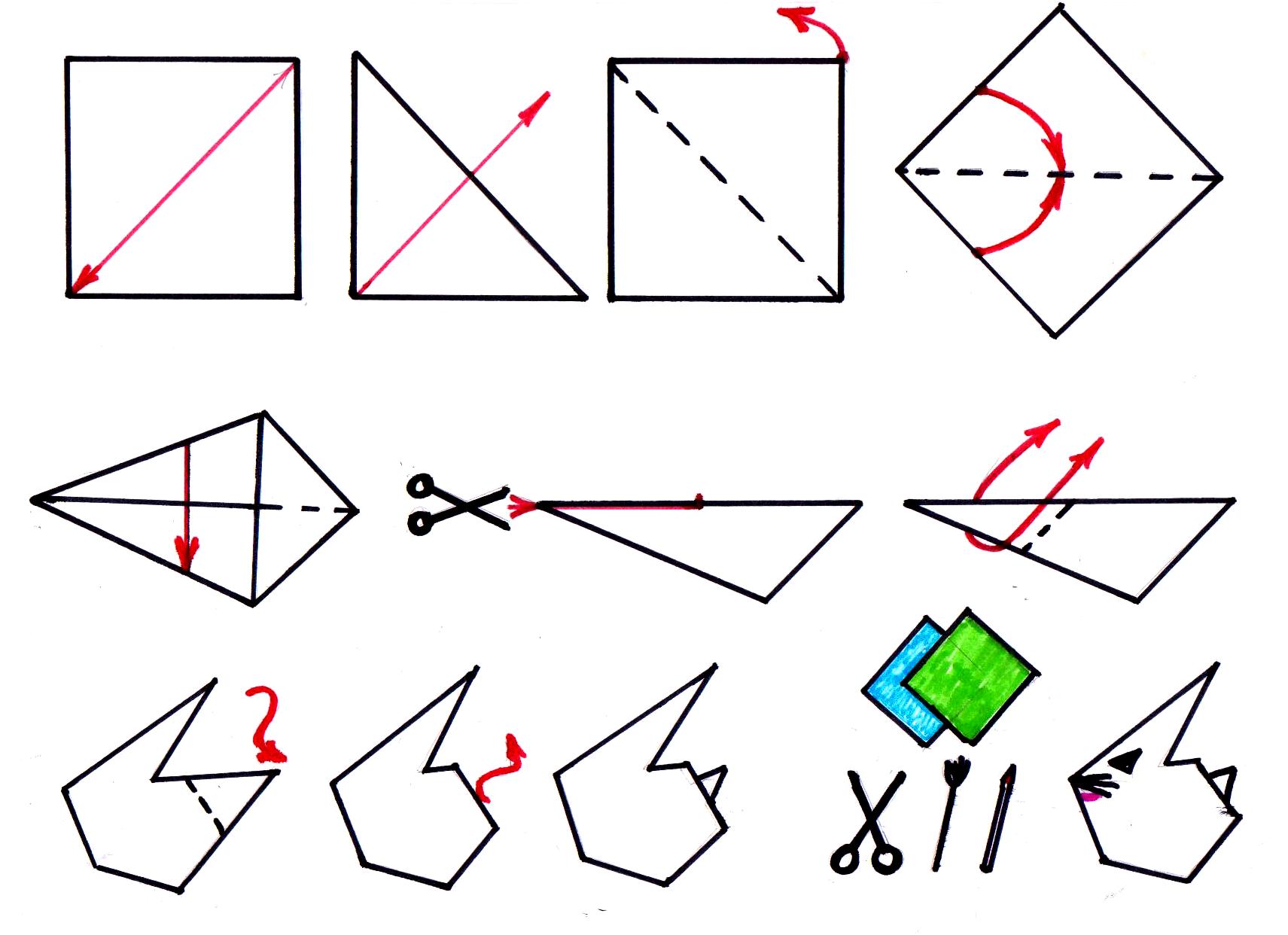 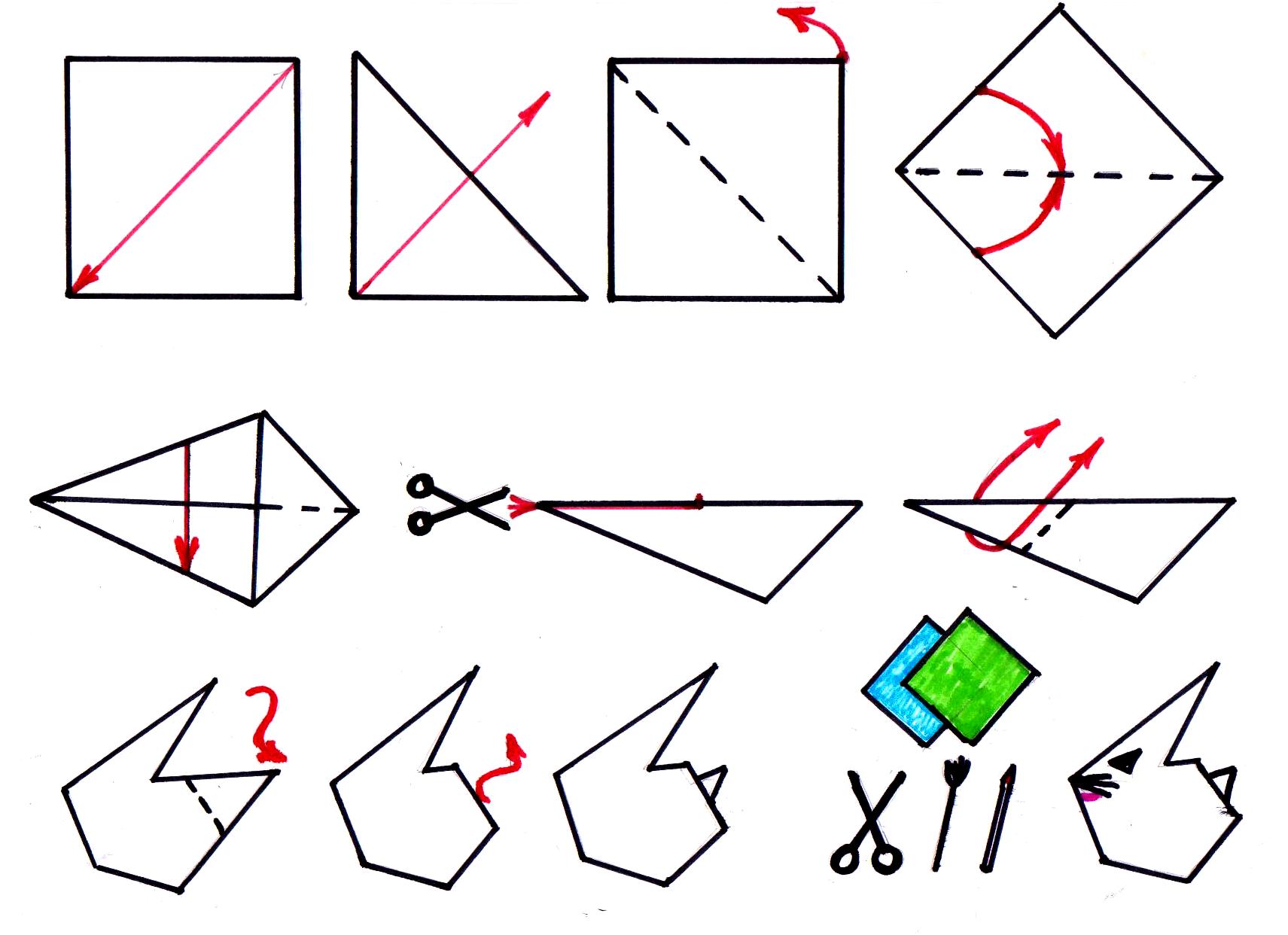 7
8
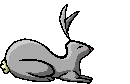 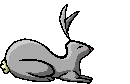 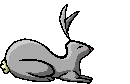 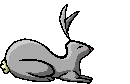 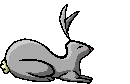 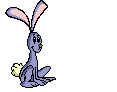 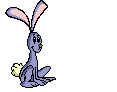 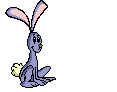 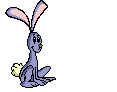 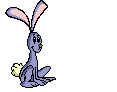 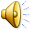 Цель занятия:
- Научить детей изготавливать животных в технике оригами; развивать умение работать по технологической карте; познакомить с новой базовой формой «воздушный змей»;
 - Развивать глазомер, моторику мелких мышц пальцев, худо­жественное воображение, память, внимание;
 - Воспитывать аккуратность, усидчивость, любовь к животным.
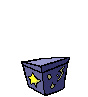